アクティブ・ラーニングのための
ビジネス・ケース教材集
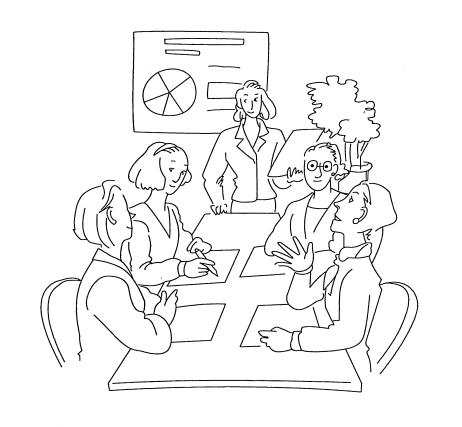 ケース　２
「しまなみ海道～サイクリングを通した地域活性化～」
愛媛県商業教育研究会
愛媛県マーケティング・ビジネス経済研究員会
１　しまなみ海道はどのような目的で建設されたか、述べなさい。
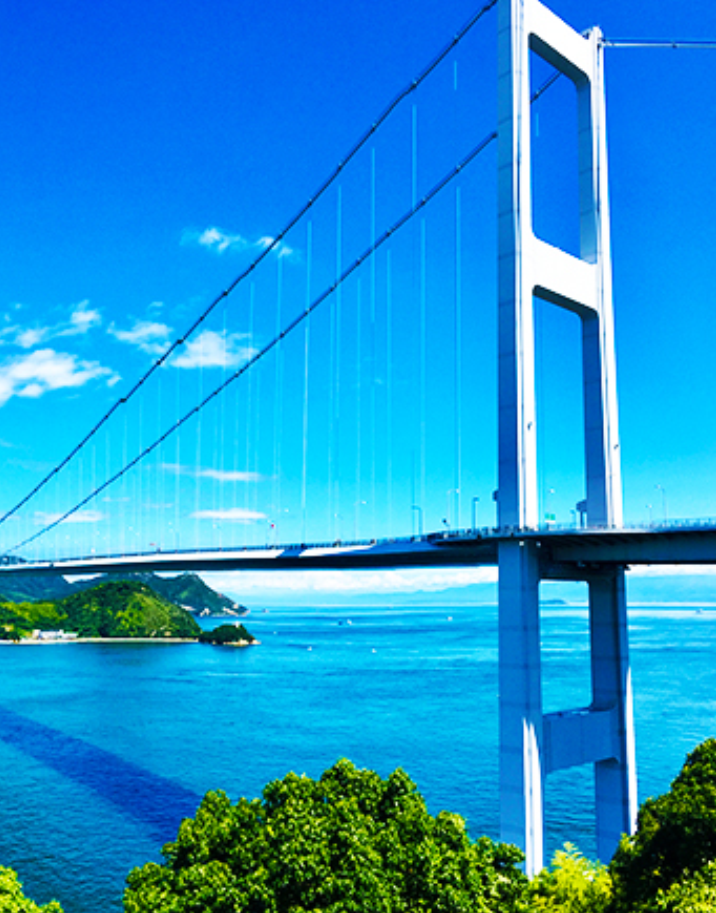 ２　現在３本ある本州四国連絡橋のうち、しまなみ海道にしかない　
　特徴を述べなさい。
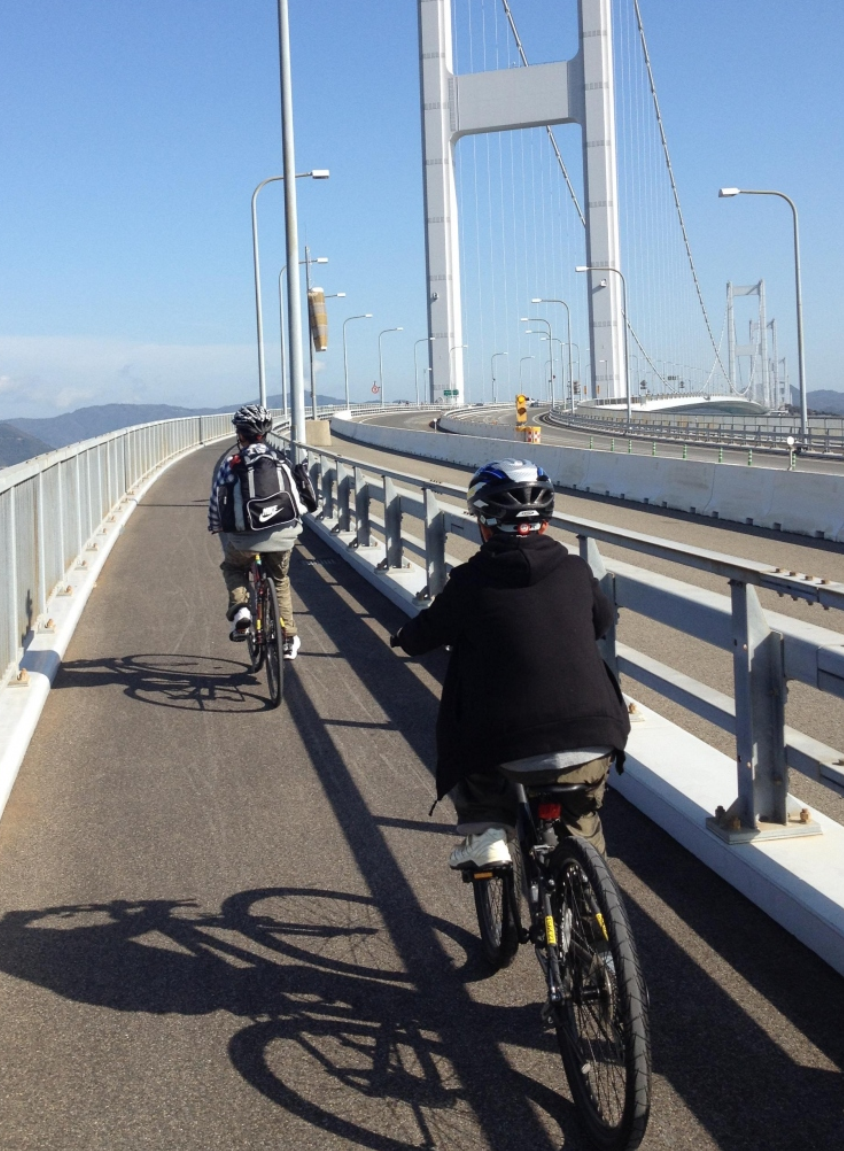 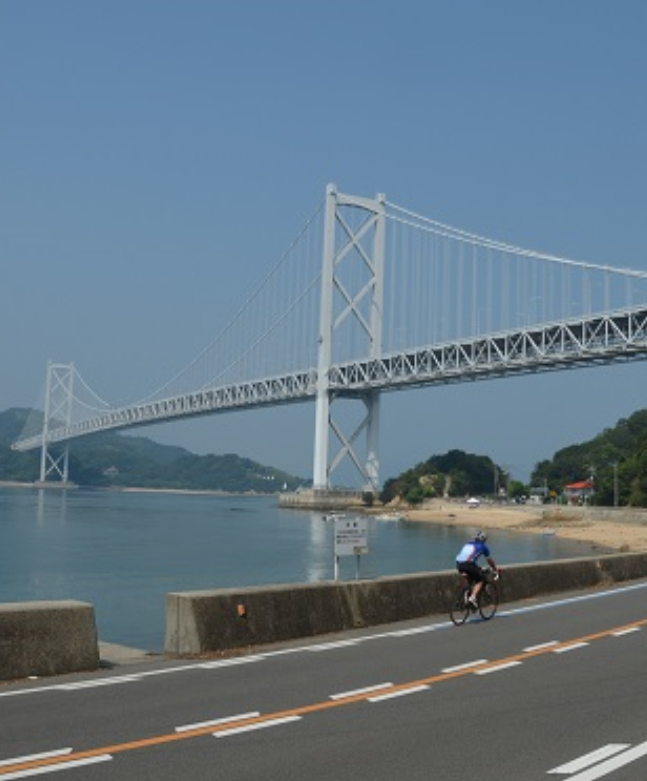 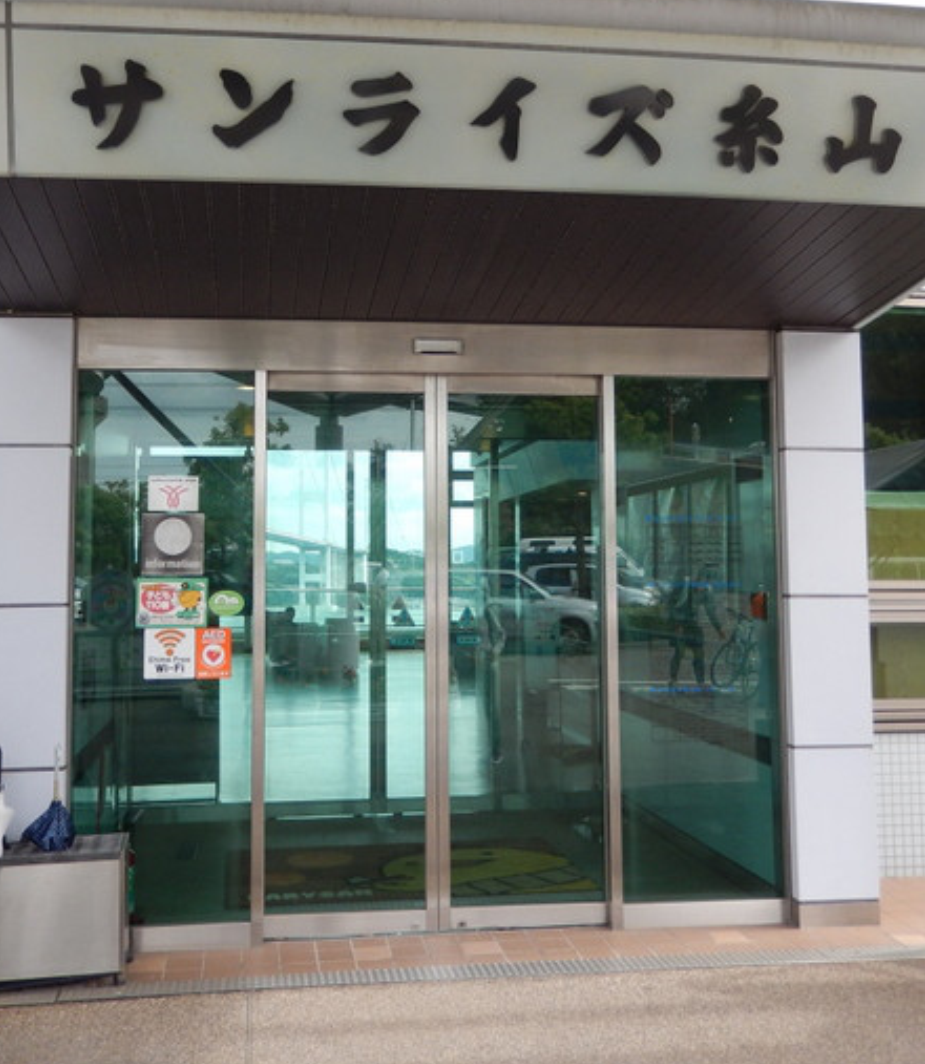 ３　しまなみ海道のサイクリングによる地域活性化には、どのような
　取組が行われてきたか述べなさい。
レースではなく、参加者全員でサイクリングを楽しむイベント
４　このケース以外で、しまなみ海道を活用し、地域を活性化させる
　ためには、どのような取組が考えられるか述べなさい。
ホームページやSNSを利用した情報発信が必要
５　地域が活性化され、国内だけでなく、海外からも多くの観光客が訪れ
　るようになった場合、どのような問題点が考えられるか述べなさい。
施設の整備はもちろん、おもてなしの心が大切